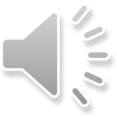 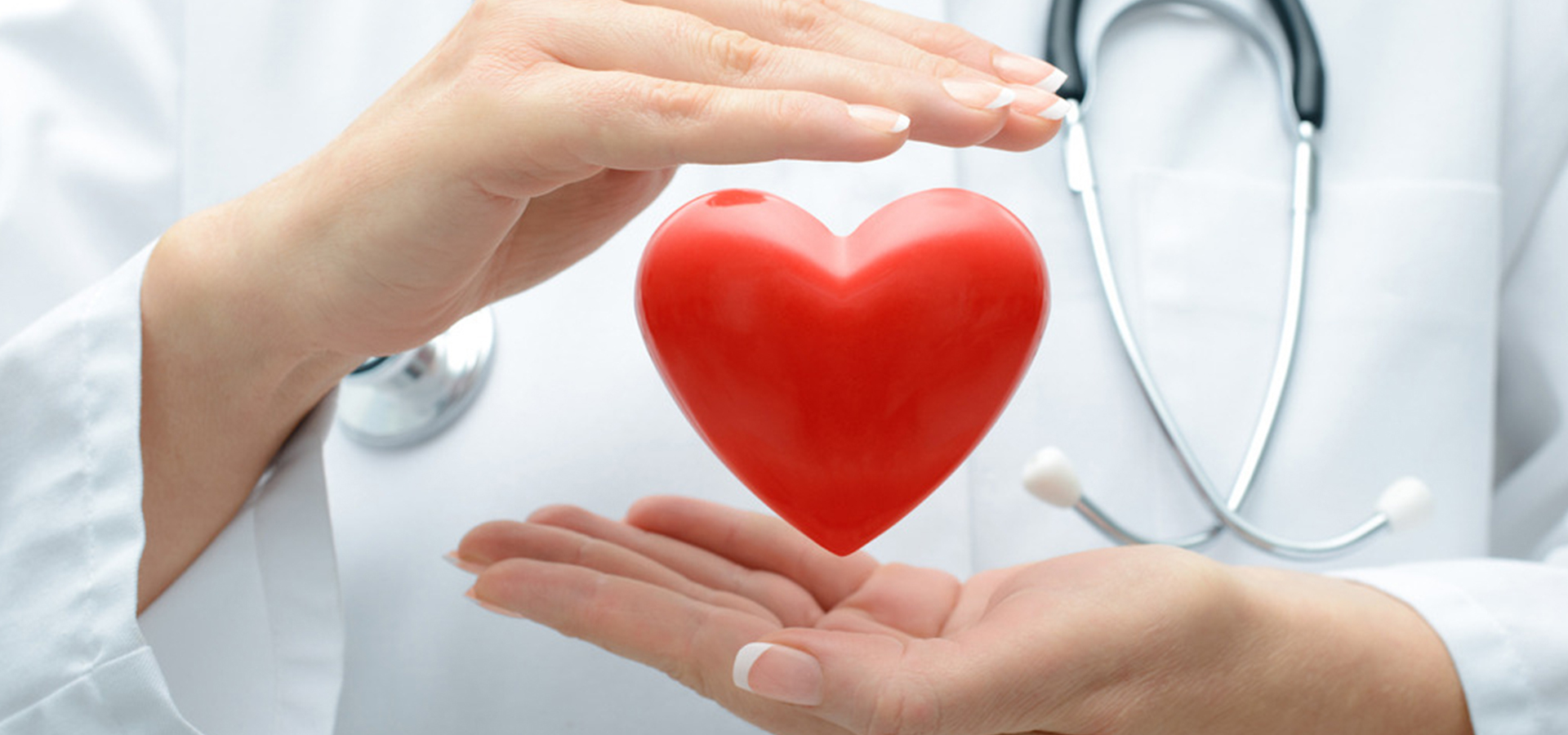 医学/医疗/医生PPT
[  医学医疗]     [  医学研究  ]     [   医疗手术   ]     [  医院专用   ]
[Speaker Notes: 更多模板请关注：https://haosc.taobao.com]
目录页
PAGE OF CONTENT
1
单击添加标题文字
2
单击添加标题文字
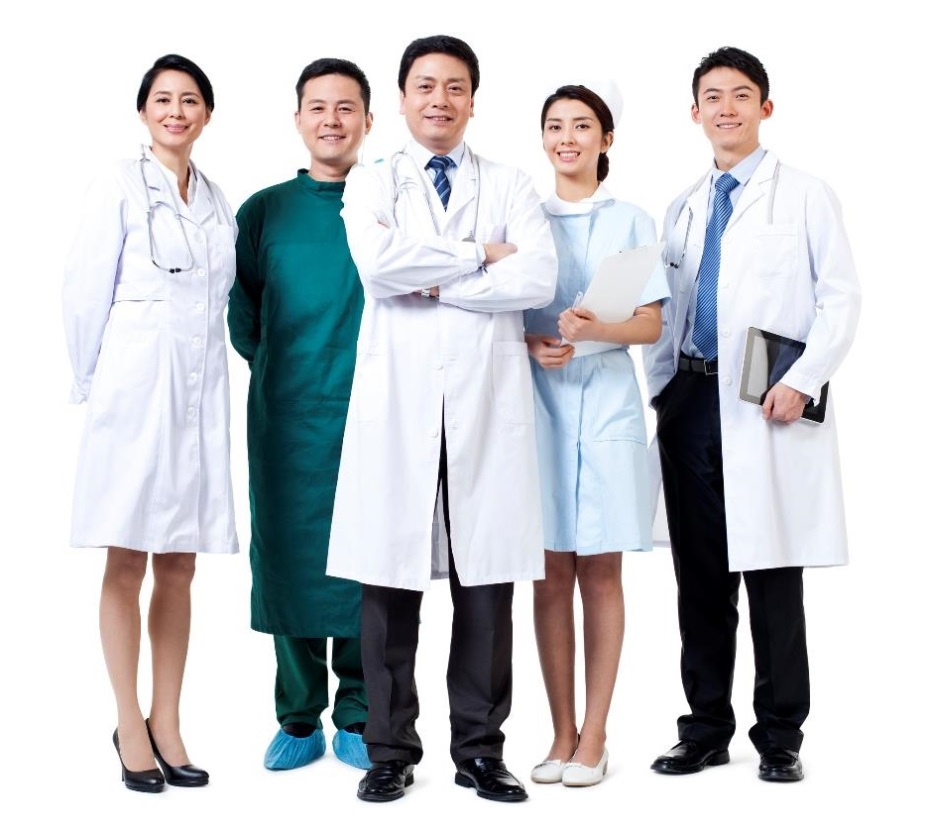 3
单击添加标题文字
4
单击添加标题文字
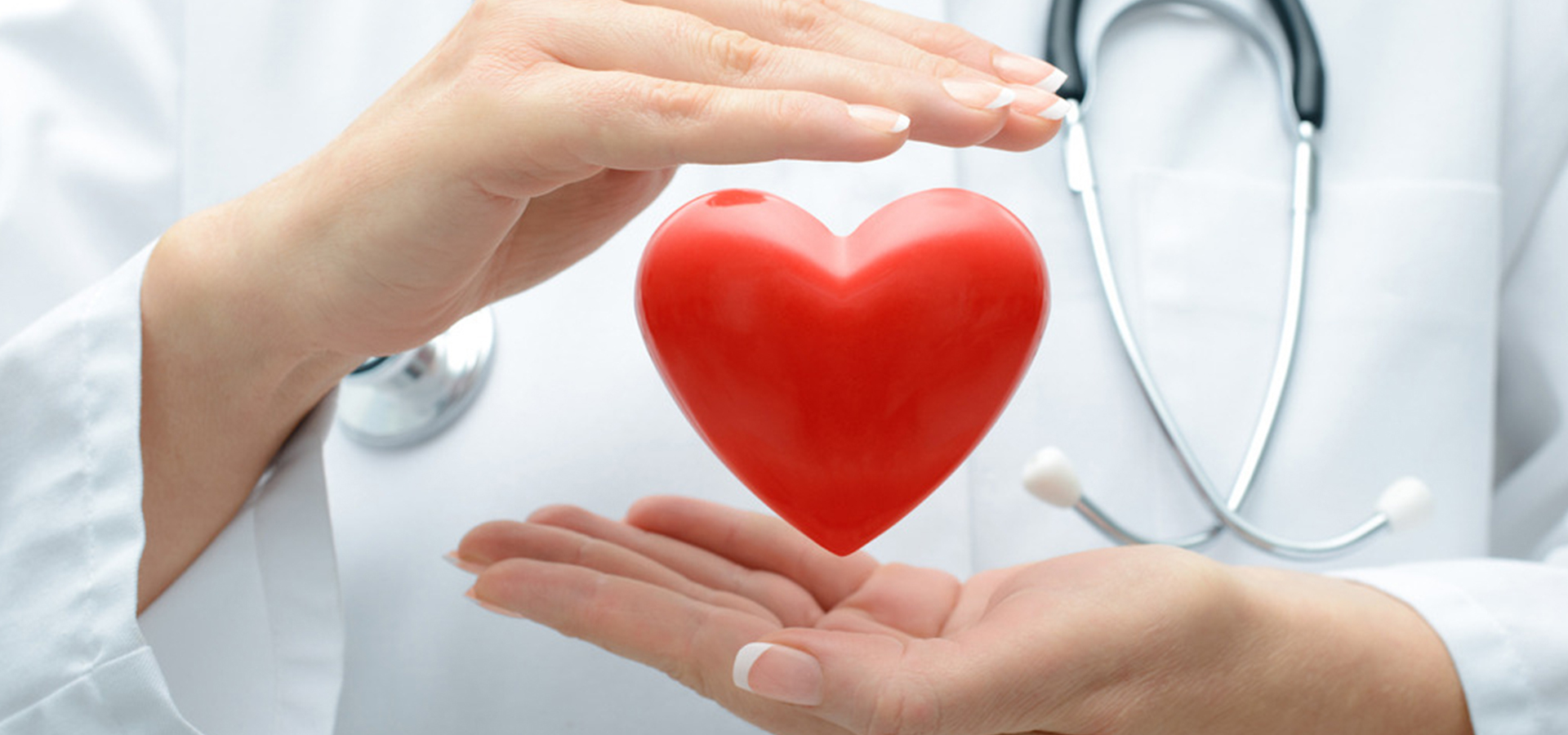 Part1
单击此处输入章节标题
章节大标题
模板所有页面均有动画，修改方便，这里可以输入章节标题，内页图片可自由替换。
单击此处添加标题
LOGO
输入医院名称
YOUR CONPANY NAME
标题文字
标题文字
标题文字
标题文字
标题文字
此处添加详细文本描述，建议与标题相关并符合整体语言风格，语言描述尽量简洁生动。尽量将每页幻灯片的字数控制在200字以内，据统计每页幻灯片的最好控制在5分钟之内。
请替换文字内容
80%
请替换文字内容
90%
请替换文字内容
70%
请替换文字内容
请替换文字内容
60%
60%
单击此处添加标题
LOGO
输入医院名称
YOUR CONPANY NAME
输入文字
输入文字
输入文字
输入文字
从顾客的角度出发，从排版到设计制作，为您全新打造最佳的PPT演示文档。
从顾客的角度出发，从排版到设计制作，为您全新打造最佳的PPT演示文档。
从顾客的角度出发，从排版到设计制作，为您全新打造最佳的PPT演示文档。
从顾客的角度出发，从排版到设计制作，为您全新打造最佳的PPT演示文档。
单击此处添加标题
LOGO
输入医院名称
YOUR CONPANY NAME
输入文字
输入文字
输入文字
从顾客的角度出发，从排版到设计制作，为您打造最佳的PPT演示。
从顾客的角度出发，从排版到设计制作，为您打造最佳的PPT演示。
从顾客的角度出发，从排版到设计制作，为您打造最佳的PPT演示。
从顾客的角度出发，从排版到设计制作，为您打造最佳的PPT演示。
从顾客的角度出发，从排版到设计制作，为您打造最佳的PPT演示。
ONE
单击此处添加标题
LOGO
输入医院名称
YOUR CONPANY NAME
输入文字，添加相关标题，修改文字内容，也可以直接复制你的内容到此。输入文字，添加相关标题，修改文字内容，也可以直接复制你的内容到此。输入文字，添加相关标题，修改文字内容，也可以直接复制你的内容到此。
点击输入文字
点击输入文字
输入文字，添加相关标题，修改文字内容，也可以直接复制你的内容到此。
输入文字，添加相关标题，修改文字内容，也可以直接复制你的内容到此。
点击输入文字
点击输入文字
输入文字，添加相关标题，修改文字内容，也可以直接复制你的内容到此。
输入文字，添加相关标题，修改文字内容，也可以直接复制你的内容到此。
单击此处添加标题
LOGO
输入医院名称
YOUR CONPANY NAME
输入文字
输入文字
输入文字
从顾客的角度出发，从排版到设计制作，为您打造最佳的PPT演示。
从顾客的角度出发，从排版到设计制作，为您打造最佳的PPT演示。
输入文字
输入文字
从顾客的角度出发，从排版到设计制作，为您打造最佳的PPT演示。
从顾客的角度出发，从排版到设计制作，为您打造最佳的PPT演示。
单击此处添加标题
LOGO
输入医院名称
YOUR CONPANY NAME
替换文字内容
替换文字内容
替换文字内容
请替换文字内容，点击添加相关标题文字，修改文字内容。
请替换文字内容，点击添加相关标题文字，修改文字内容。
请替换文字内容，点击添加相关标题文字，修改文字内容。
请替换文字内容，点击添加相关标题文字，修改文字内容，也可以直接复制你的内容到此。请替换文字内容，点击添加相关标题文字，修改文字内容，也可以直接复制你的内容到此。请替换文字内容，点击添加相关标题文字。
单击此处添加标题
LOGO
输入医院名称
YOUR CONPANY NAME
从顾客的角度出发，从排版到设计制作，为您打造最佳的PPT演示。
从顾客的角度出发，从排版到设计制作，为您打造最佳的PPT演示。
从顾客的角度出发，从排版到设计制作，为您打造最佳的PPT演示。
文字内容
文字内容
文字内容
文字内容
文字内容
文字内容
从顾客的角度出发，从排版到设计制作，为您打造最佳的PPT演示。
从顾客的角度出发，从排版到设计制作，为您打造最佳的PPT演示。
从顾客的角度出发，从排版到设计制作，为您打造最佳的PPT演示。
单击此处添加标题
LOGO
输入医院名称
YOUR CONPANY NAME
替换文字内容
替换文字内容
替换文字内容
此处添加详细文本描述，建议与标题相关并符合整体语言风格，语言描述尽量。
此处添加详细文本描述，建议与标题相关并符合整体语言风格，语言描述尽量。
此处添加详细文本描述，建议与标题相关并符合整体语言风格，语言描述尽量。
83%
62%
45%
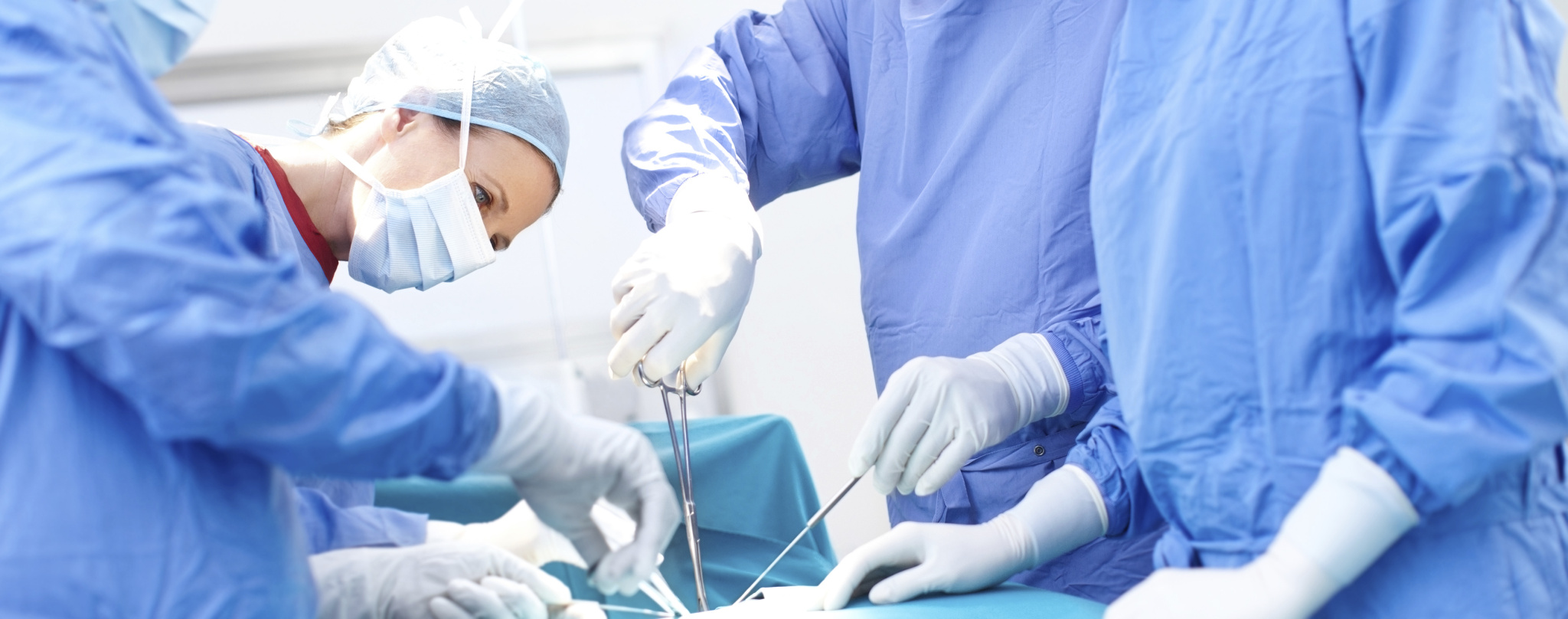 Part2
单击此处输入章节标题
章节大标题
模板所有页面均有动画，修改方便，这里可以输入章节标题，内页图片可自由替换。
单击此处添加标题
LOGO
输入医院名称
YOUR CONPANY NAME
此处添加详细文本描述，建议与标题相关并符合整体语言风格，语言描述尽量简洁生动。尽量将每页幻灯片的字数控制在  200字以内，据统计每页幻灯片的最好控制在5分钟之内。此处添加详细文本描述 ，语言描述尽量简洁生动。
添加
关键字
添加
关键字
添加
关键字
添加
关键字
单击此处添加标题
LOGO
输入医院名称
YOUR CONPANY NAME
从顾客的角度出发，从排版到设计制作，为您打造最佳的PPT演示。。
从顾客的角度出发，从排版到设计制作，为您打造最佳的PPT演示。
01
从顾客的角度出发，从排版到设计制作，为您打造最佳的PPT演示。
从顾客的角度出发，从排版到设计制作，为您打造最佳的PPT演示。
02
从顾客的角度出发，从排版到设计制作，为您打造最佳的PPT演示。。
03
从顾客的角度出发，从排版到设计制作，为您打造最佳的PPT演示。
单击此处添加标题
LOGO
输入医院名称
YOUR CONPANY NAME
点击在此录入上述图表的综合描述说明，在此录入上述图表的综合描述说明。在此录入上述图表的综合描述说明，在此录入上述图表的综合描述说明，在此录入上述图表的综合描述说明。
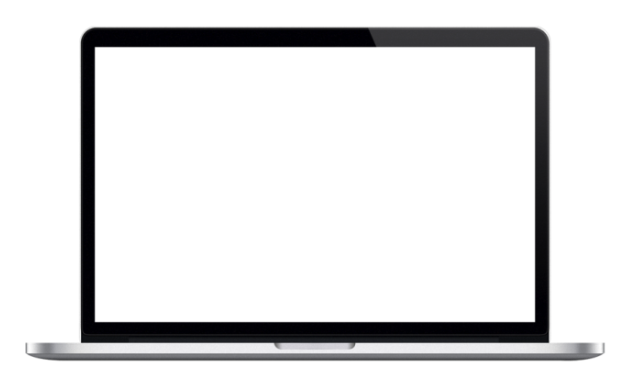 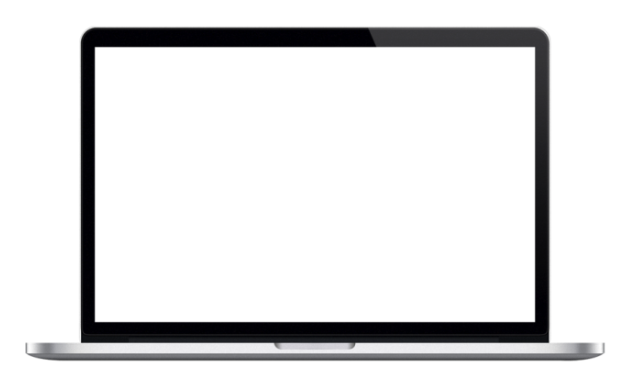 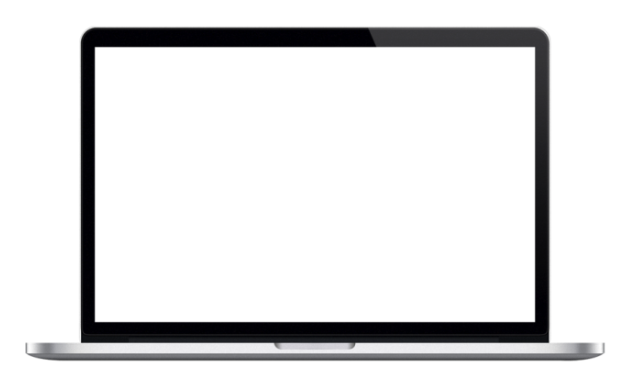 点击添加标题
点击添加标题
点击添加标题
在此录入上述图表的描述说明，在此录入上述图表的描述说明，在此录入上述图表的描述说明。
在此录入上述图表的描述说明，在此录入上述图表的描述说明，在此录入上述图表的描述说明。
在此录入上述图表的描述说明，在此录入上述图表的描述说明，在此录入上述图表的描述说明。
单击此处添加标题
LOGO
输入医院名称
YOUR CONPANY NAME
替换文字内容
替换文字内容
此处添加详细文本描述，建议与标题相关并符合整体语言风格，语言描述尽量。……
此处添加详细文本描述，建议与标题相关并符合整体语言风格，语言描述尽量。……
25 %
25 %
请替换文字内容
请替换文字内容
替换文字内容
替换文字内容
25 %
25 %
请替换文字内容
请替换文字内容
此处添加详细文本描述，建议与标题相关并符合整体语言风格，语言描述尽量。……
此处添加详细文本描述，建议与标题相关并符合整体语言风格，语言描述尽量。……
单击此处添加标题
LOGO
输入医院名称
YOUR CONPANY NAME
输入文字
输入文字
从顾客的角度出发，从排版到设计制作，为您打造最佳的PPT演示。
从顾客的角度出发，从排版到设计制作，为您打造最佳的PPT演示。
输入文字
输入文字
从顾客的角度出发，从排版到设计制作，为您打造最佳的PPT演示。
从顾客的角度出发，从排版到设计制作，为您打造最佳的PPT演示。
输入文字
从顾客的角度出发，从排版到设计制作，为您打造最佳的PPT演示。
单击此处添加标题
LOGO
输入医院名称
YOUR CONPANY NAME
请替换文字内容
请替换文字内容
请替换文字内容
请替换文字内容
请替换文字内容
请替换文字内容
请替换文字内容
请替换文字内容
请替换文字内容
请替换文字内容
请替换文字内容
请替换文字内容
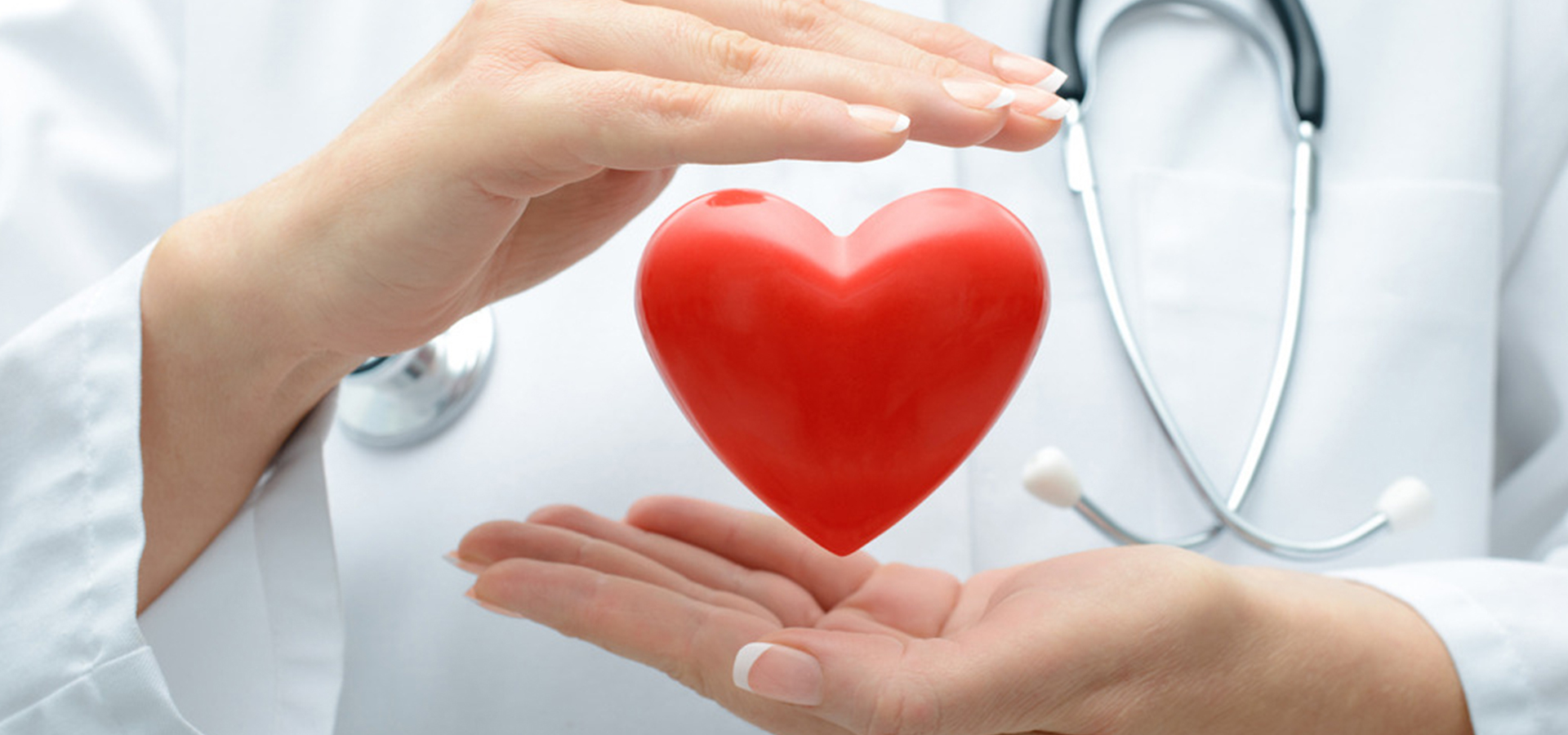 Part3
单击此处输入章节标题
章节大标题
模板所有页面均有动画，修改方便，这里可以输入章节标题，内页图片可自由替换。
单击此处添加标题
LOGO
输入医院名称
YOUR CONPANY NAME
不想做
不会做
此处添加详细文本描述，建议与标题相关并符合整体语言风格，语言描述尽量简洁生动。
此处添加详细文本描述，建议与标题相关并符合整体语言风格，语言描述尽量简洁生动。
目标
不好做
做不好
此处添加详细文本描述，建议与标题相关并符合整体语言风格，语言描述尽量简洁生动。
此处添加详细文本描述，建议与标题相关并符合整体语言风格，语言描述尽量简洁生动。
单击此处添加标题
LOGO
输入医院名称
YOUR CONPANY NAME
标题关键字
50%
此处添加详细文本描述，建议与标题相关并符合整体语言风格，语言描述尽量。
标题关键字
60%
此处添加详细文本描述，建议与标题相关并符合整体语言风格，语言描述尽量。
标题关键字
80%
此处添加详细文本描述，建议与标题相关并符合整体语言风格，语言描述尽量。
标题关键字
90%
此处添加详细文本描述，建议与标题相关并符合整体语言风格，语言描述尽量。
单击此处添加标题
LOGO
输入医院名称
YOUR CONPANY NAME
文字内容
此处添加详细文本描述，建议与标题相关并符合整体语言风格，语言描述尽量简洁生动。
此处添加详细文本描述，建议与标题相关并符合整体语言风格，语言描述尽量简洁生动。尽量将每页幻灯片的字数控制在200字以内。
添加文字
此处添加详细文本描述，建议与标题相关。
添加文字
此处添加详细文本描述，建议与标题相关。
添加文字
此处添加详细文本描述，建议与标题相关。
添加文字
此处添加详细文本描述，建议与标题相关。
添加文字
此处添加详细文本描述，建议与标题相关。
单击此处添加标题
LOGO
输入医院名称
YOUR CONPANY NAME
您可以点击文字框输入您的描述说明，或者通过复制粘贴，在此录入上述图表的综合描述说明。您可以点击文字框输入您的描述说明，或者通过复制粘贴，在此录入上述图表的综合描述说明。
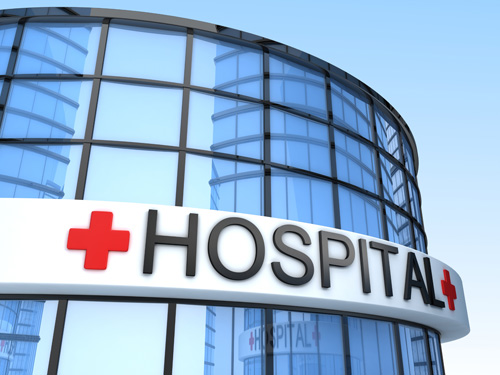 05
单击此处添加标题
您可以点击文字框输入您的描述说明，或者通过复制粘贴，在此录入上述图表的综合描述说明。
标题
05
单击此处添加标题
您可以点击文字框输入您的描述说明，或者通过复制粘贴，在此录入上述图表的综合描述说明。
标题
单击此处添加标题
LOGO
输入医院名称
YOUR CONPANY NAME
35%
请替换文字内容，点击添加相关标题文字，修改文字内容，也可以直接复制你的内容到此。
50%
请替换文字内容，点击添加相关标题文字，修改文字内容，也可以直接复制你的内容到此。
15%
请替换文字内容，点击添加相关标题文字，修改文字内容，也可以直接复制你的内容到此。
标题关键字
标题关键字
标题关键字
01
02
03
此处添加详细文本描述，建议与标题相关并符合整体语言风格.
此处添加详细文本描述，建议与标题相关并符合整体语言风格.
此处添加详细文本描述，建议与标题相关并符合整体语言风格.
单击此处添加标题
LOGO
输入医院名称
YOUR CONPANY NAME
标题一
医学医疗医院工作总结汇报PPT模板，图片的修改方法是：在图片上右击，选择更改图片，这样不会丢失动画效果。
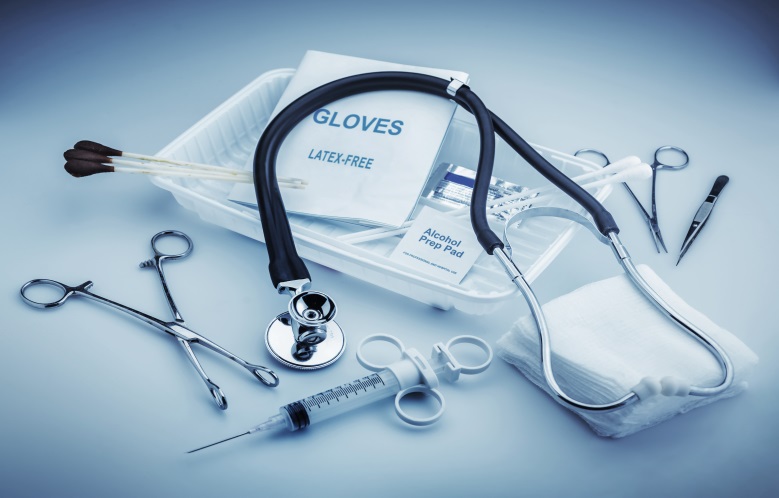 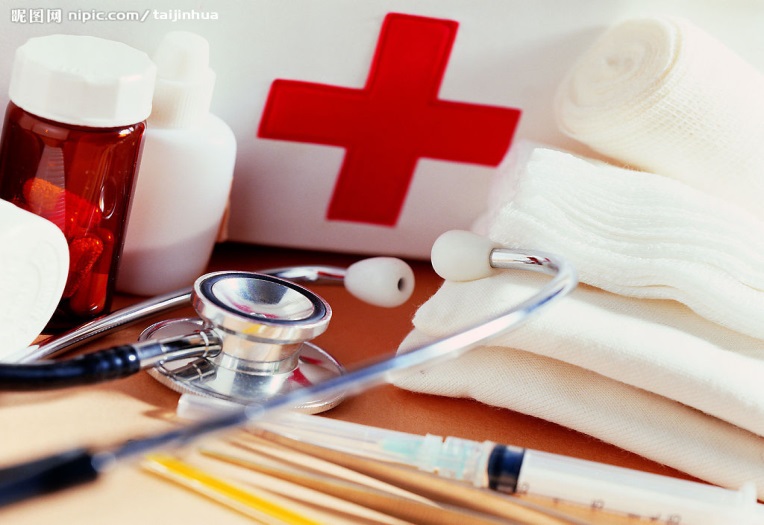 标题二
医学医疗医院工作总结汇报PPT模板，图片的修改方法是：在图片上右击，选择更改图片，这样不会丢失动画效果。
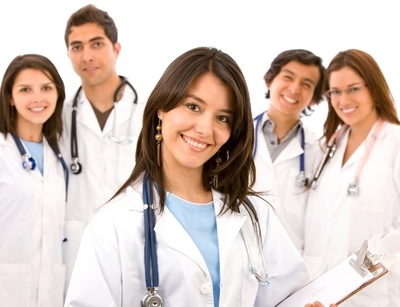 标题三
医学医疗医院工作总结汇报PPT模板，图片的修改方法是：在图片上右击，选择更改图片，这样不会丢失动画效果。
单击此处添加标题
LOGO
输入医院名称
YOUR CONPANY NAME
点击输入标题文本
点击输入标题文本
点击输入标题文本
点击输入标题文本
图片的修改方法是：在图片上右击，选择更改图片，这样不会丢失动画效果。
图片的修改方法是：在图片上右击，选择更改图片，这样不会丢失动画效果。
图片的修改方法是：在图片上右击，选择更改图片，这样不会丢失动画效果。
图片的修改方法是：在图片上右击，选择更改图片，这样不会丢失动画效果。
Keyword
Keyword
Keyword
Keyword
单击此处添加标题
LOGO
输入医院名称
YOUR CONPANY NAME
32500
点击输入简要文字内容，文字内容需概括精炼，不用多余的文字修饰。
80%
12340
点击输入简要文字内容，文字内容需概括精炼，不用多余的文字修饰。
70%
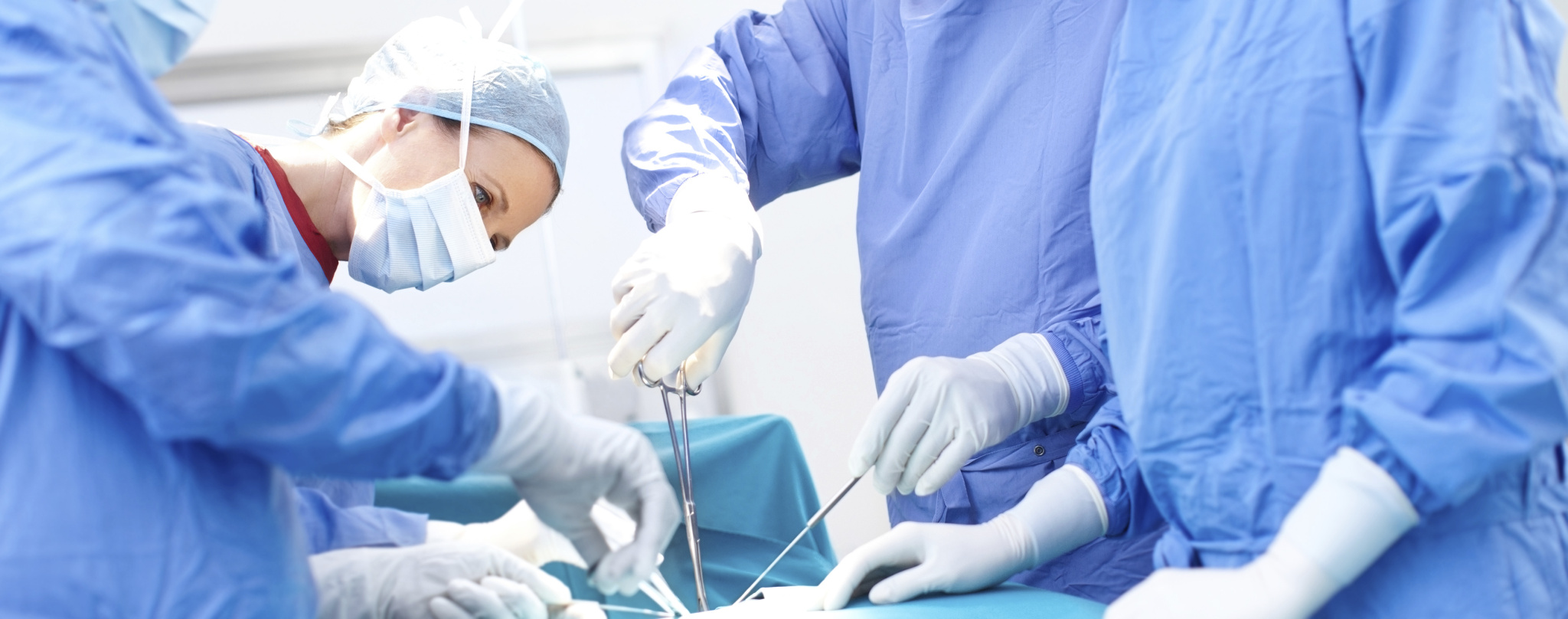 Part4
单击此处输入章节标题
章节大标题
模板所有页面均有动画，修改方便，这里可以输入章节标题，内页图片可自由替换。
单击此处添加标题
LOGO
输入医院名称
YOUR CONPANY NAME
Bra
Bra
80%
80%
Heart
Heart
90%
90%
Lungs
Lungs
70%
70%
Liver
Liver
60%
60%
Stomach
Stomach
50%
50%
Colorectal
Colorectal
20%
20%
单击此处添加标题
LOGO
输入医院名称
YOUR CONPANY NAME
01
02
03
单击添加标题
单击添加标题
单击添加标题
此处添加详细文本描述，建议与标题相关并符合整体语言风格，语言描述尽量简洁生动。
此处添加详细文本描述，建议与标题相关并符合整体语言风格，语言描述尽量简洁生动。
此处添加详细文本描述，建议与标题相关并符合整体语言风格，语言描述尽量简洁生动。
单击此处添加标题
LOGO
输入医院名称
YOUR CONPANY NAME
从顾客的角度出发，从排版到设计制作，为您打造最佳的PPT演示。
2013
50%
从顾客的角度出发，从排版到设计制作，为您打造最佳的PPT演示。
2014
70%
从顾客的角度出发，从排版到设计制作，为您打造最佳的PPT演示。
2015
60%
从顾客的角度出发，从排版到设计制作，为您打造最佳的PPT演示。
2016
30%
从顾客的角度出发，从排版到设计制作，为您打造最佳的PPT演示。
2017
100%
单击此处添加标题
LOGO
输入医院名称
YOUR CONPANY NAME
从顾客的角度出发，从排版到设计制作，为您打造最佳的PPT演示。
输入您的标题内容
输入您的标题内容
输入您的标题内容
输入您的标题内容
输入您的标题内容
从顾客的角度出发，从排版到设计制作，为您打造最佳的PPT演示。
从顾客的角度出发，从排版到设计制作，为您打造最佳的PPT演示。
从顾客的角度出发，从排版到设计制作，为您打造最佳的PPT演示。
从顾客的角度出发，从排版到设计制作，为您打造最佳的PPT演示。
单击此处添加标题
LOGO
输入医院名称
YOUR CONPANY NAME
从顾客的角度出发，从排版到设计制作，为您打造最佳的PPT演示。
输入文字
输入文字
从顾客的角度出发，从排版到设计制作，为您打造最佳的PPT演示。
从顾客的角度出发，从排版到设计制作，为您打造最佳的PPT演示。。
输入文字
从顾客的角度出发，从排版到设计制作，为您打造最佳的PPT演示。
输入文字
从顾客的角度出发，从排版到设计制作，为您打造最佳的PPT演示。。
从顾客的角度出发，从排版到设计制作，为您打造最佳的PPT演示。
输入文字
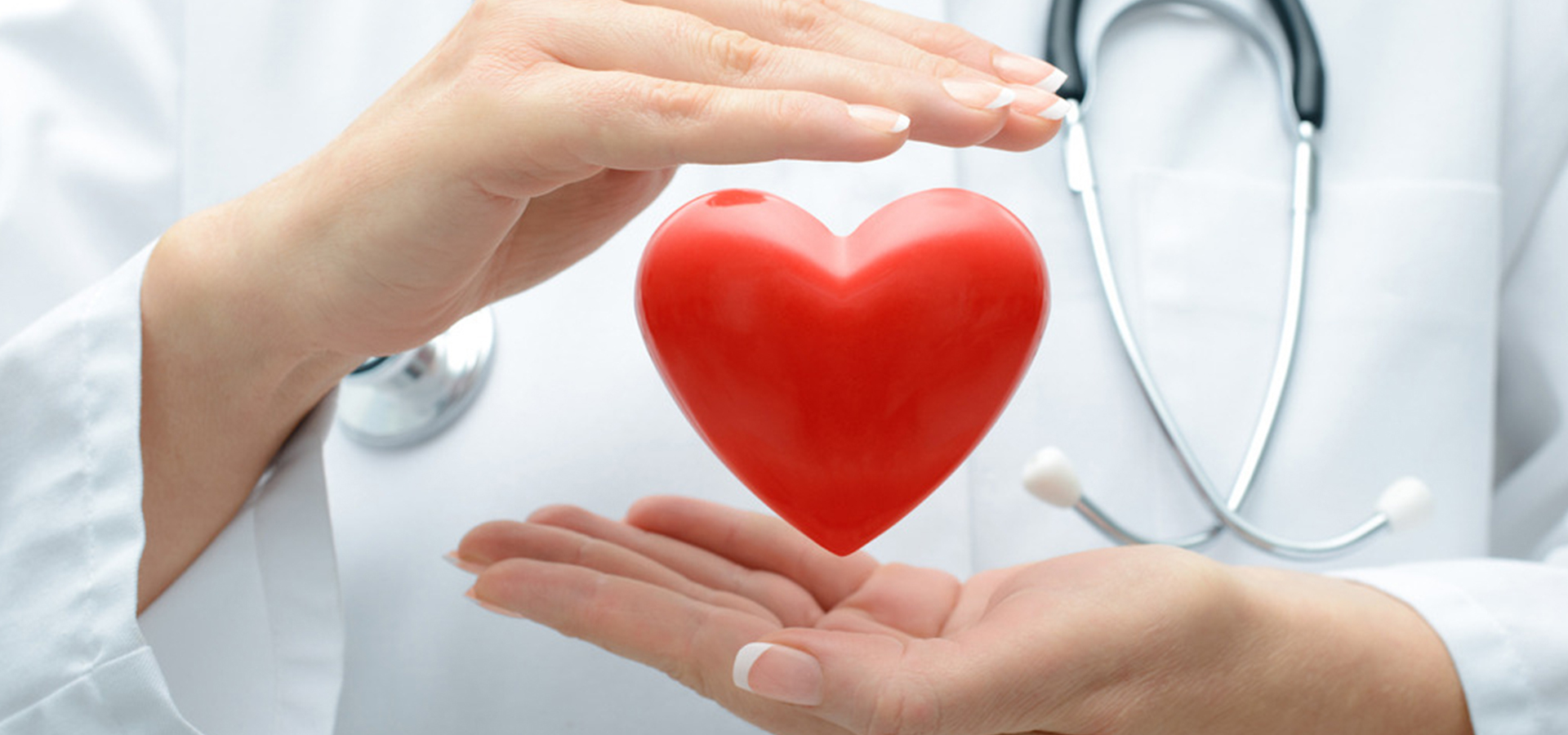 仁心仁术 大爱无疆
[  医学医疗]     [  医学研究  ]     [   医疗手术   ]     [  医院专用   ]